ADSTOREWAIT FORDAWN
ADSTORE.TISTORY.COM
ADSTOREWAIT FORDAWN
INDEX
-
CONCEPT
-
COLORS
-
DESIGN
-
UI/UX
-
MOCKUPS
-
1CON CEPT
3
WAITFORDWAN
ADSTORE.TISTORY.COM
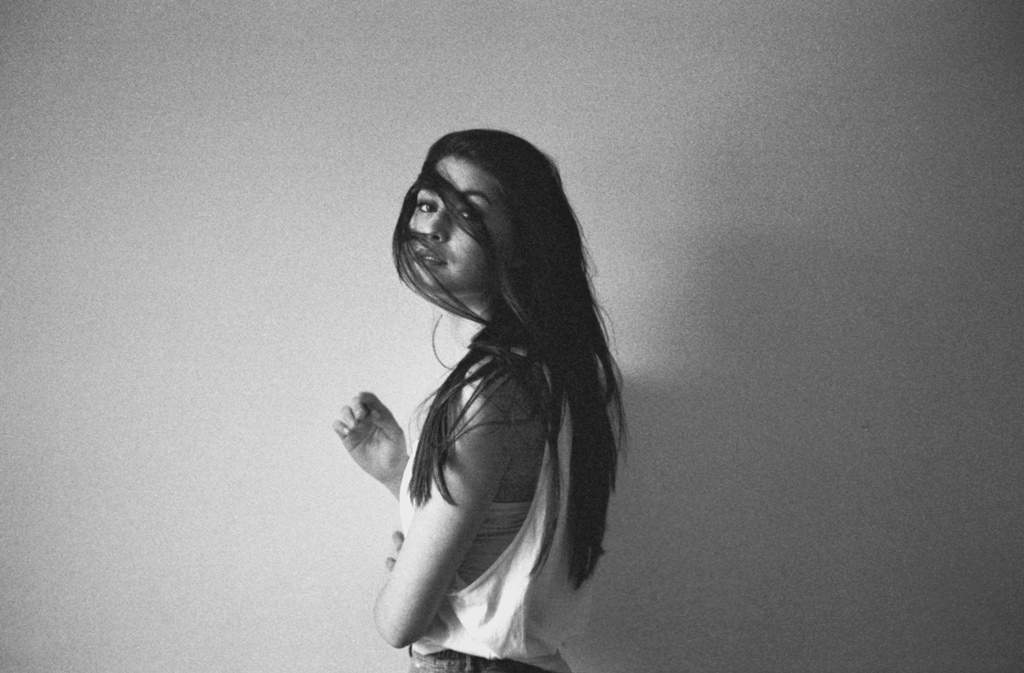 PIC BY IMAGEBACK
A dreamer is one who can only find his way by moonlight, 
and his punishment is that he sees the dawn before the rest of the world.
CONT ENTS
4
WAITFORDWAN
ADSTORE.TISTORY.COM
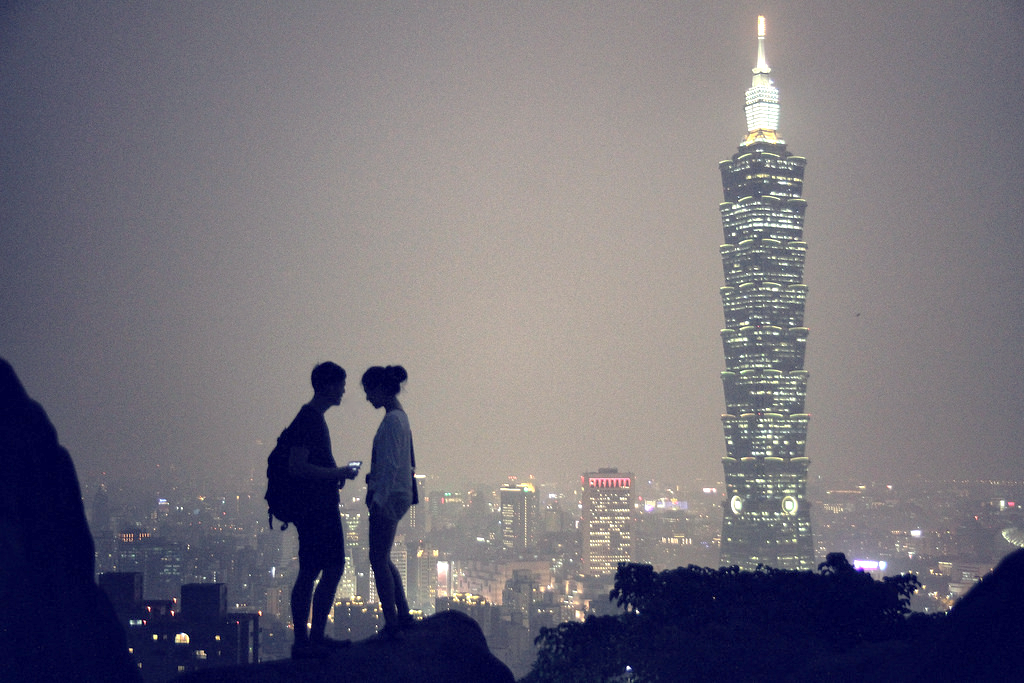 FREE TEMPLATE RELEASE
A dreamer is one who can only find his way by moonlight, 
and his punishment is that he sees the dawn before the rest of the world.